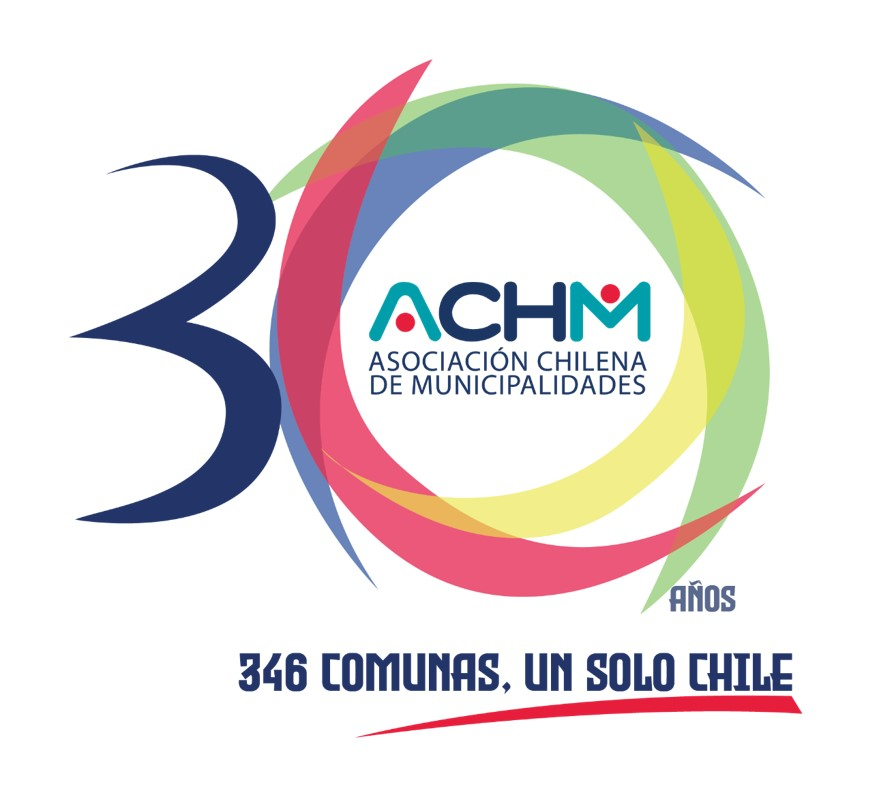 “Marco legal y jurisprudencia en el diseño e implementación del PADEM”
PADEM: Plan Anual de Desarrollo Educativo Municipal 
(Será reemplazado por el Plan Estratégico Local cuando los establecimientos sean administrados por los SLEP).
Definición de Planificación.

La planificación es la estructuración de una serie de acciones que se llevan a cabo para cumplir determinados objetivos, es en consecuencia, la definición de los procedimientos y estrategias a seguir, para alcanzar determinadas metas.

Algunos Principios de la Planificación:

Flexibilidad. El plan debe poder adaptarse a los cambios que se produzcan en la organización, basados en sus necesidades, operaciones y dirección. 
Inherencia.  El plan debe resolver unos determinados problemas, propios de la institución, de forma tal que se oriente a los objetivos propuestos.
Racionalidad. Es el proceso de entendimiento respecto de la realidad del plan, frente al problema y la solución; es decir, considerar criterios factibles en la formulación del plan, el establecimiento de alternativas y su implementación.
Universalidad. El plan debe especificar los recursos necesarios (tiempo, recursos humanos, presupuesto, entre otros) para alcanzar los objetivos establecidos.
Factibilidad. El plan debe ser realista, diseñado con base en la experiencia, en relación con hechos concretos y recursos disponible.
Ley 19.410: Artículo 4º.- A contar desde 1995, las Municipalidades, a través de sus Departamentos de Administración Educacional o de las Corporaciones Municipales, deberán formular anualmente un Plan de Desarrollo Educativo Municipal, que contemple, a lo menos:
a) Un diagnóstico de la situación de cada uno y del conjunto de los establecimientos educacionales del sector municipal de la comuna. Para estos efectos, deberán considerarse los aspectos académicos, extraescolares y administrativos que deberá formular el personal directivo de cada establecimiento y las opiniones y propuestas formuladas por el Consejo de Profesores, las organizaciones de padres y apoderados y los representantes del personal no docente y estudiantiles de enseñanza media.
b) La situación de oferta y demanda de matrícula en la comuna,…”
c) Las metas que … se pretendan alcanzar.
d) La dotación docente y el personal no docente requeridos… para el desarrollo del Plan en cada establecimiento y en la comuna, fundados en razones técnico - pedagógicas. La dotación se expresará separadamente para cada una de las funciones señaladas en el artículo 5º de la ley 19.070, indicando además, si ésta se desempeña en establecimientos educacionales o en los Departamentos de Educación.
e) Los programas de acción a desarrollar durante el año en cada establecimiento y en la comuna.
f) El presupuesto de ingresos, gastos e inversión para la ejecución del Plan en cada establecimiento y en el conjunto de la comuna. Dicho Plan será elaborado tomando en consideración el proyecto educativo del establecimiento, …”
Artículo 5º.- El Plan de Desarrollo Educativo Municipal deberá ser presentado en la segunda quincena de septiembre de cada año, por el Alcalde al Concejo Municipal para su sanción, y deberá ser conocido por el Consejo Económico y Social de acuerdo a los artículos 79 y siguientes de la ley No. 18.695. 
El Plan anual deberá ser aprobado por el Concejo Municipal a más tardar el 15 de noviembre de cada año y será puesto en conocimiento del Departamento Provincial de Educación respectivo, estará a disposición de la comunidad y será distribuido a todos los establecimientos educacionales de la Municipalidad o Corporación.

Jurisprudencia:

Dictamen 5115, año 2003. (…al estar el procedimiento de aprobación del PADEM expresamente regulado en la Ley N° 19.410 -en orden a que éste debe ser aprobado por el Concejo a más tardar el 15 de noviembre de cada año- unido al hecho que los Concejos no se encuentran facultados legalmente para rechazar o prestar sólo su aprobación parcial a ese instrumento, una vez vencido el plazo, debe darse por aprobado el PADEM propuesto por el Alcalde, por cuanto, los municipios se encuentran en el imperativo legal de contar con dicho Plan, según lo dispuesto en el artículo 4° del referido cuerpo normativo.)

Dictamen 72838, año 2009. (…De este modo, en atención a que al 15 de noviembre del año respectivo debe necesariamente existir un PADEM, unido a la circunstancia que el procedimiento para elaborar y aprobar ese instrumento se encuentra regulado específicamente en los artículos 4° y 5° de la mencionada ley N° 19.410, en cuanto a la oportunidad, requisitos y condiciones, en el evento de que el concejo municipal no lo apruebe a la indicada data, rechazando dicho programa, dado que no resulta admisible para un ente edilicio prescindir de tal documento de planificación, deberá estarse, necesariamente, ante su negativa, a la proposición de la máxima autoridad municipal.)
Cambio al nuevo Sistema:

Ley 21.040 Artículo 45.- Plan Estratégico Local de Educación Pública. Cada Servicio Local deberá contar con un Plan Estratégico Local de Educación Pública (en adelante también "Plan Estratégico"), cuyo objeto será el desarrollo de la educación pública y la mejora permanente de la calidad de ésta en el territorio respectivo, mediante el establecimiento de objetivos, prioridades y acciones para lograr dicho propósito. Será elaborado por el Director Ejecutivo y aprobado por el Comité Directivo Local, y tendrá una duración de seis años desde su aprobación.
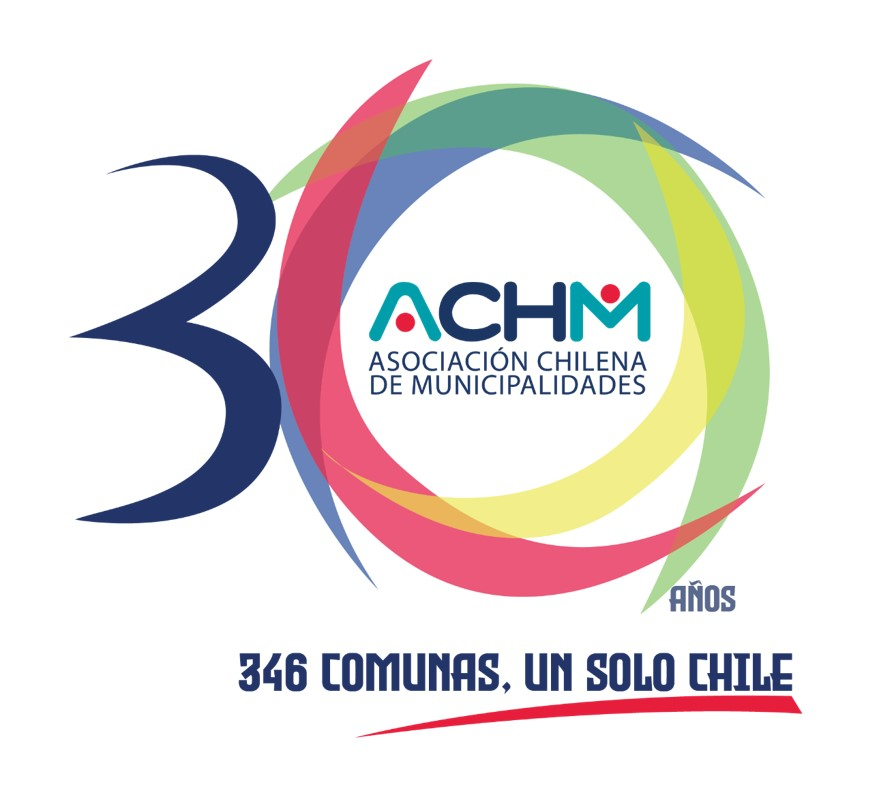 Raciel Medina Parra
Coordinador Área Educación
Asociación Chilena de Municipalidades
rmedina@achm.cl